Письменные приёмы сложения
83+17
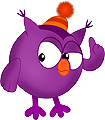 Желаю удачи!
28 + 6           42 - 4         
44 + 8           32-  7    
63 + 8           64 - 9 
83- 5          28 + 5 
31 -5          80 – 9
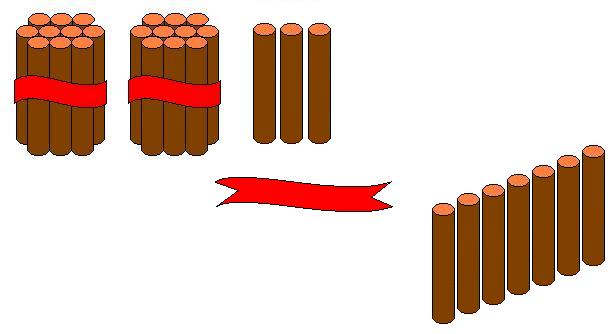 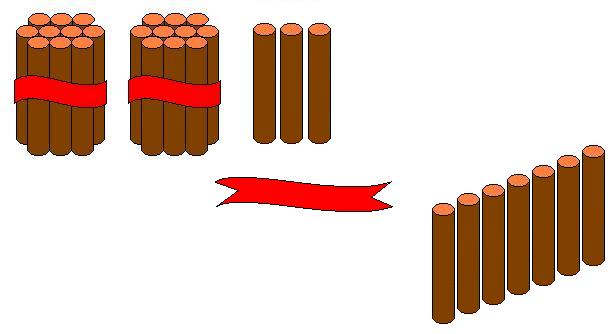 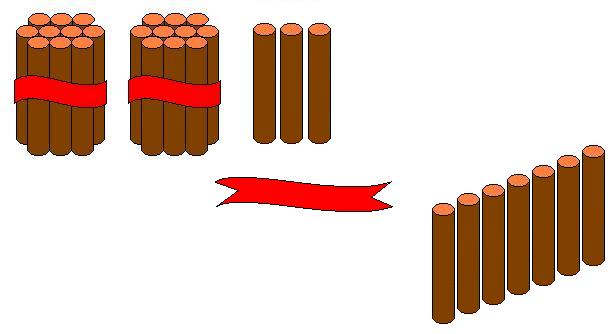 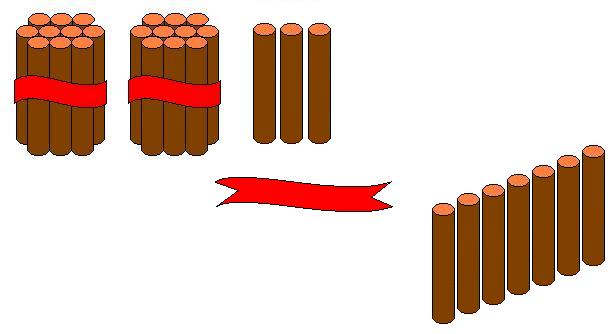 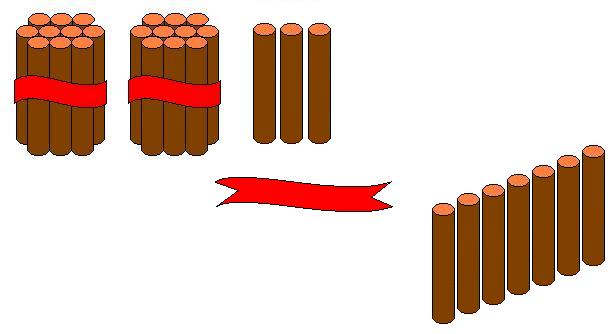 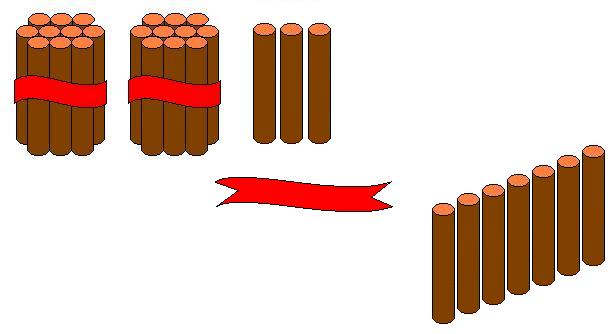 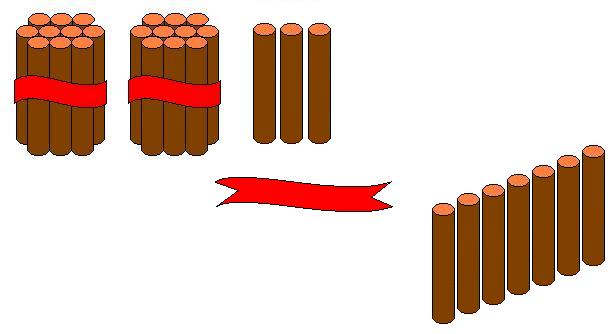 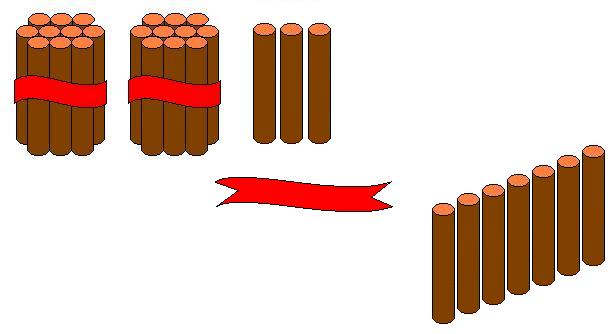 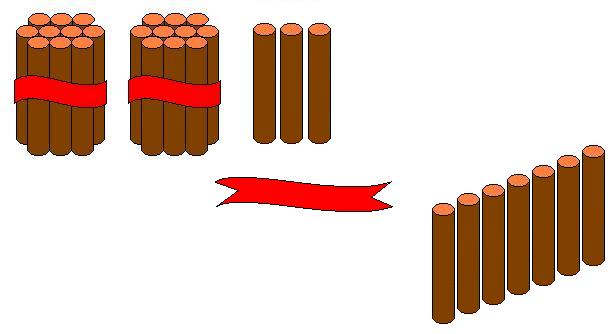 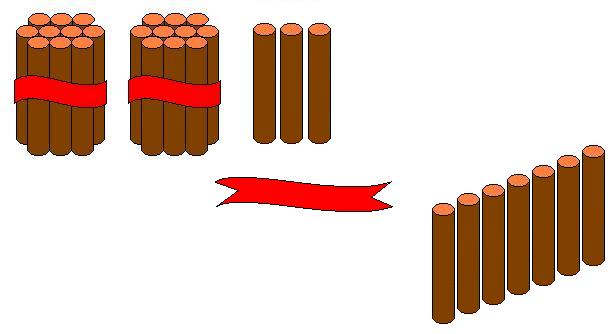 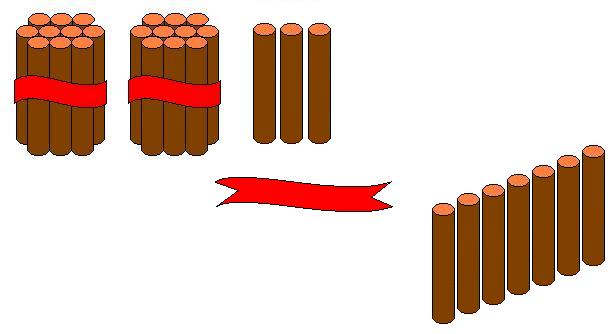 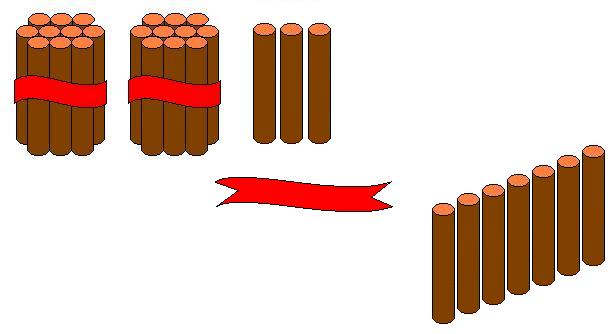 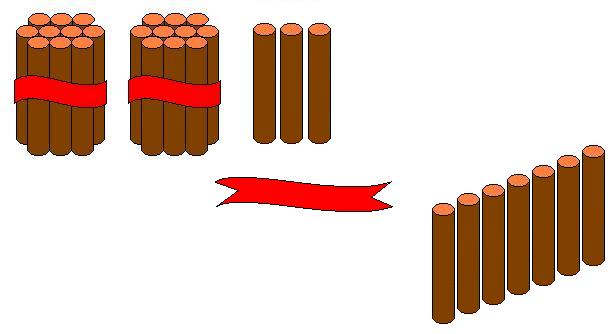 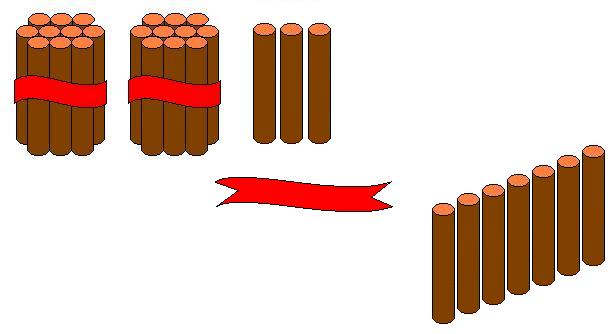 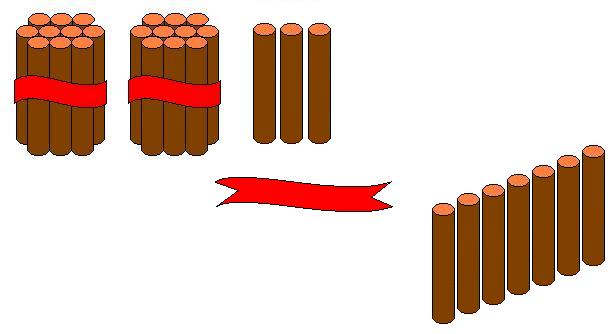 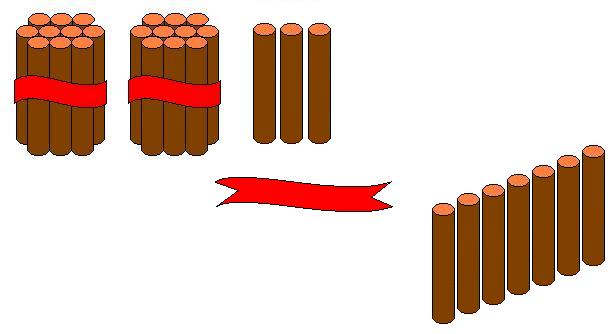 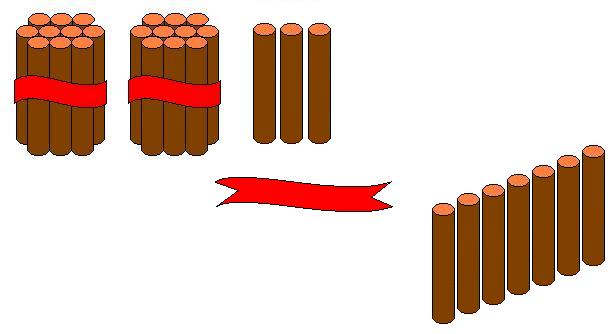 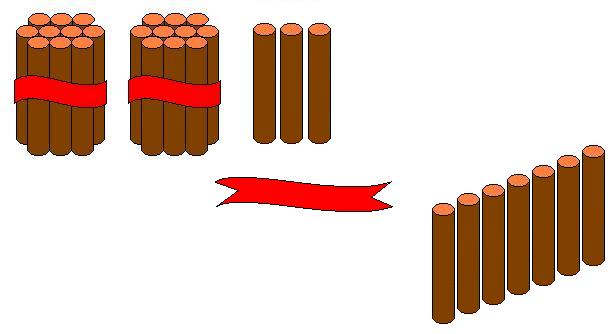 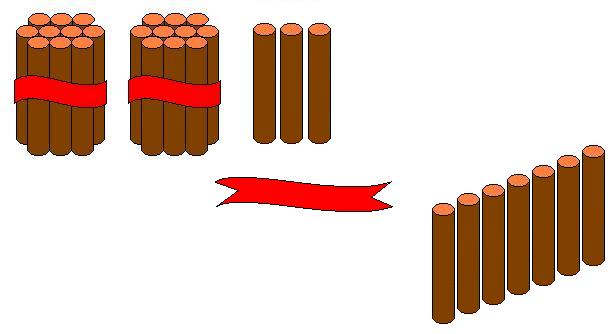 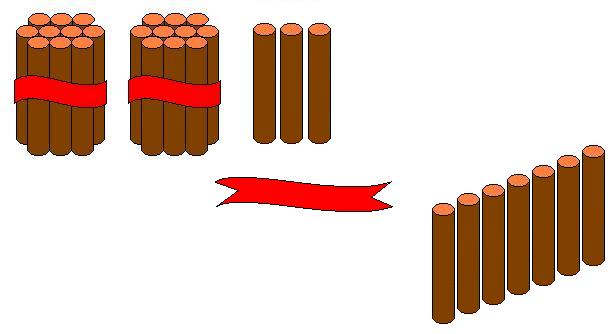 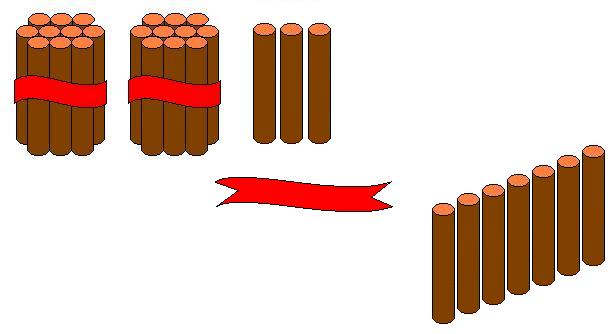 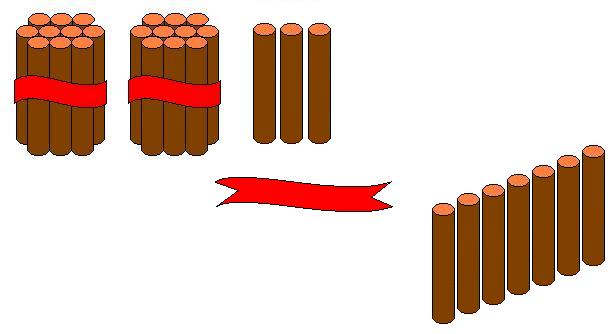 +
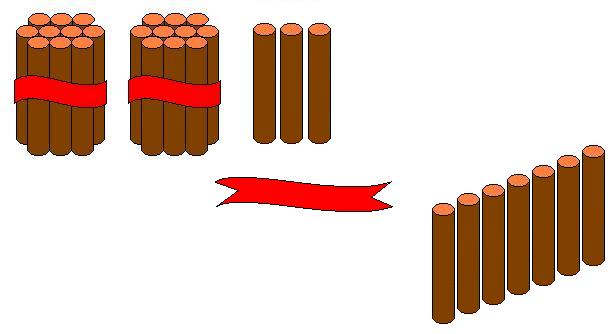 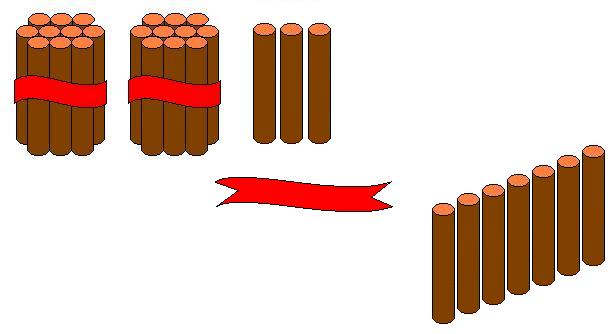 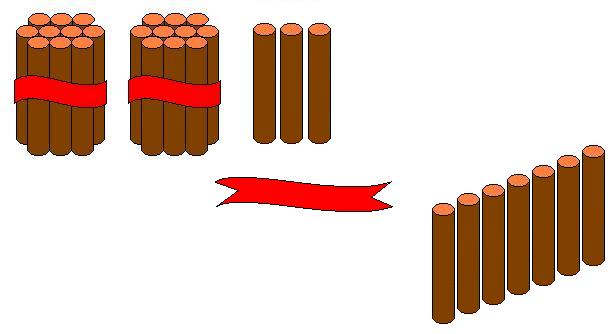 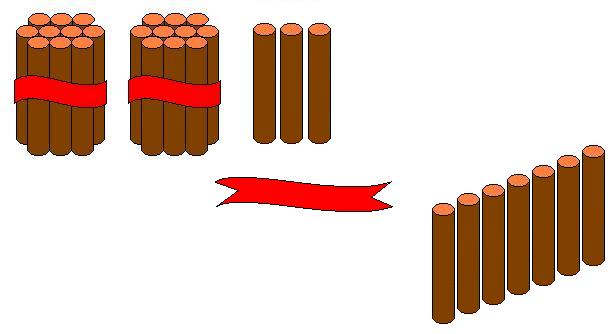 +
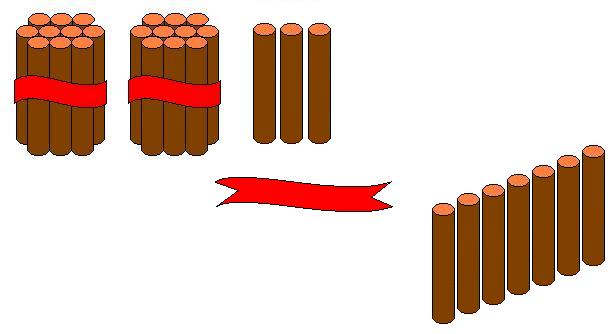 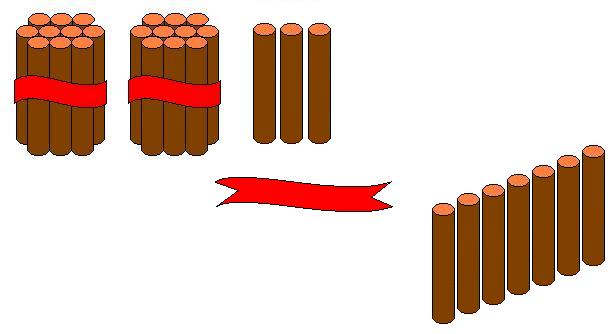 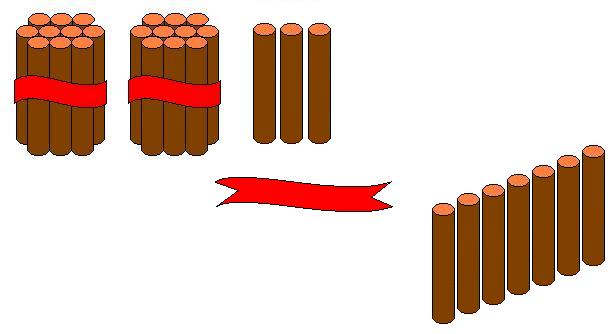 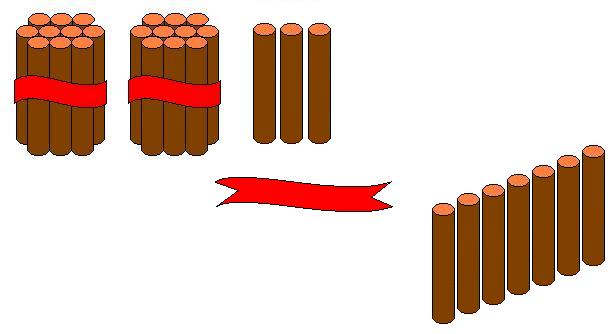 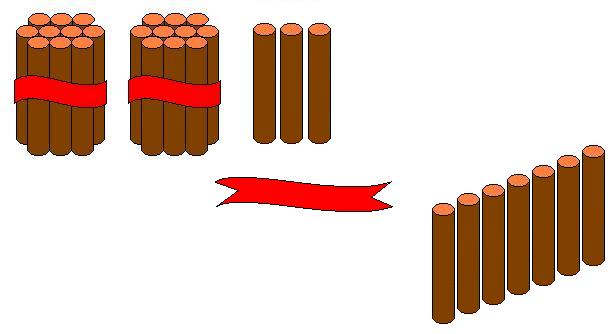 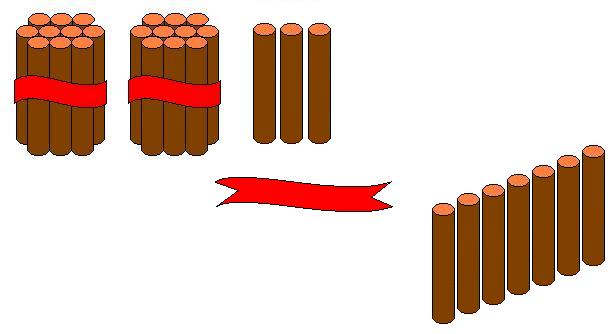 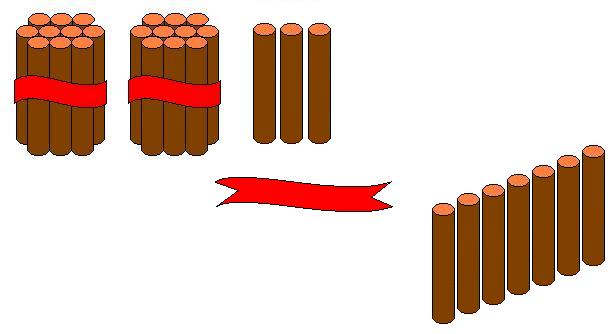 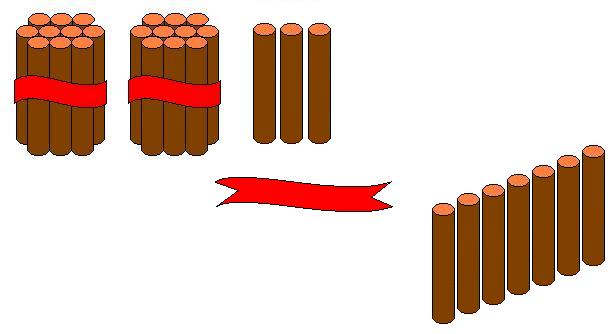 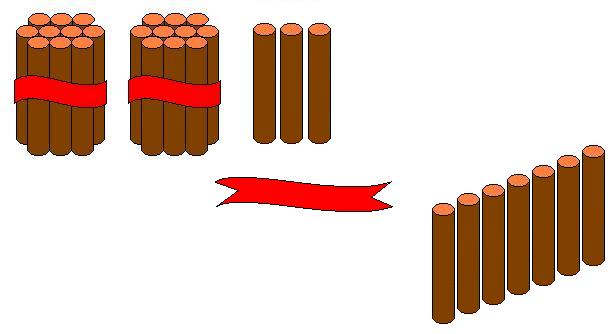 +
90
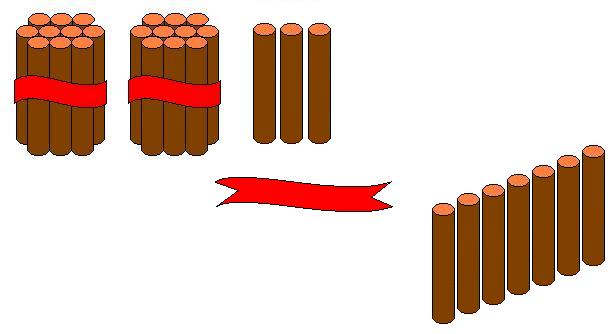 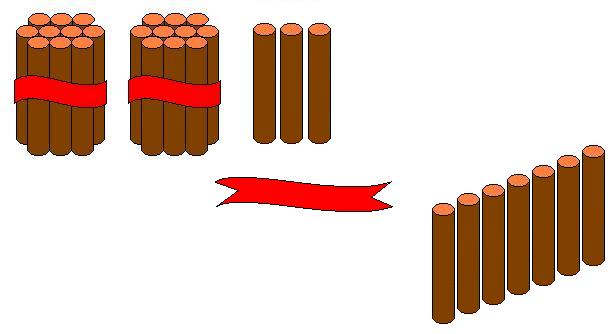 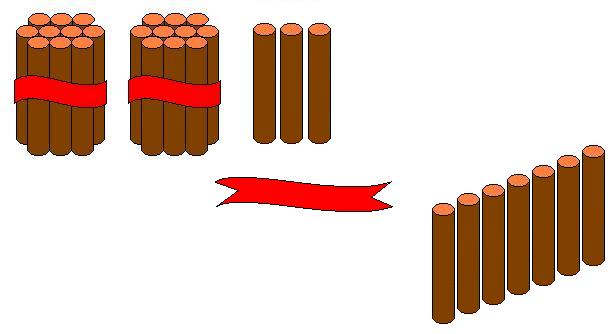 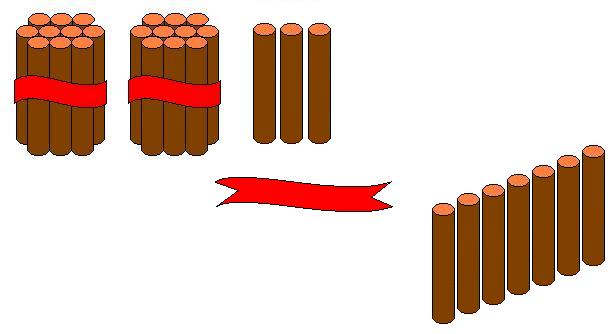 10
+
=
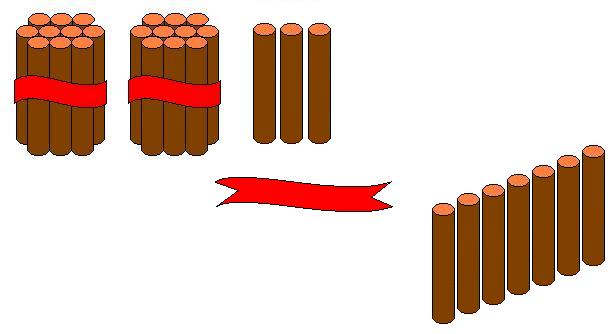 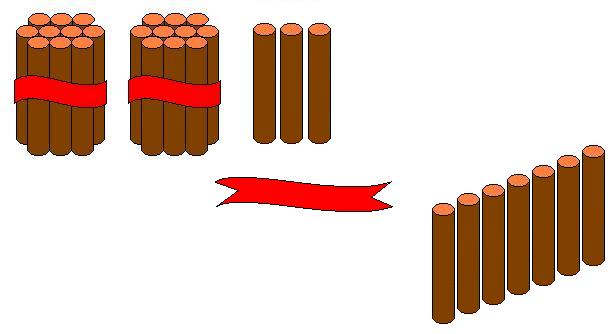 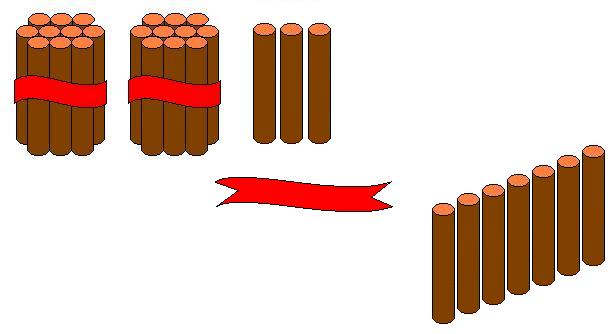 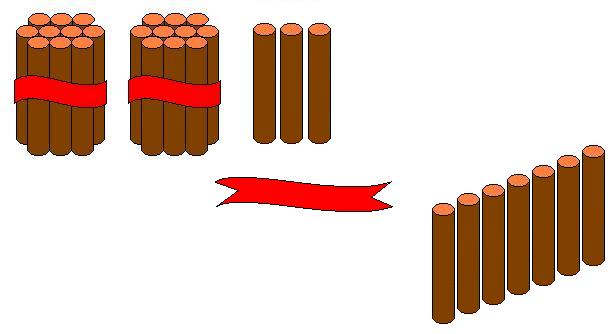 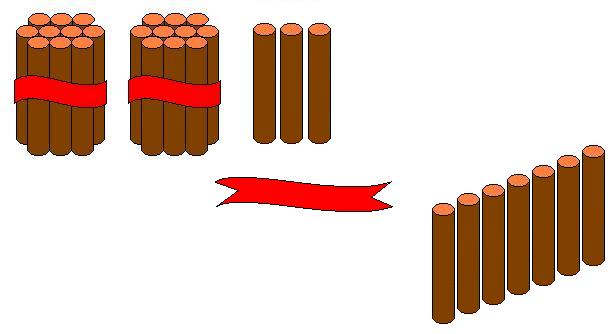 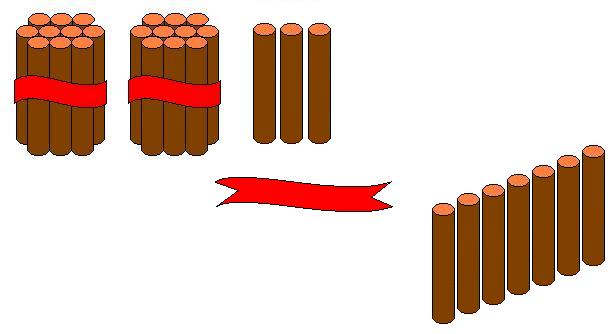 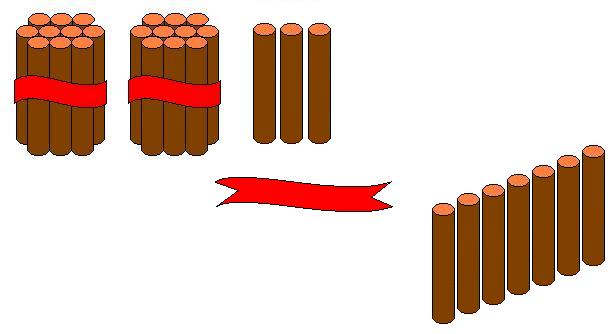 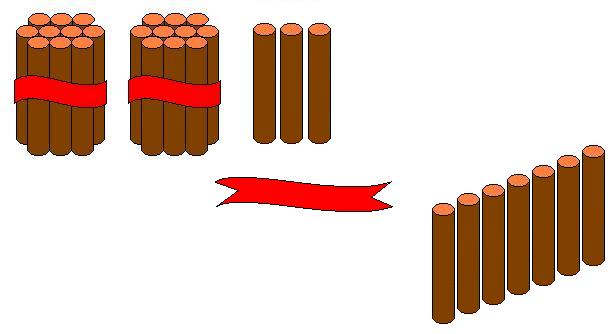 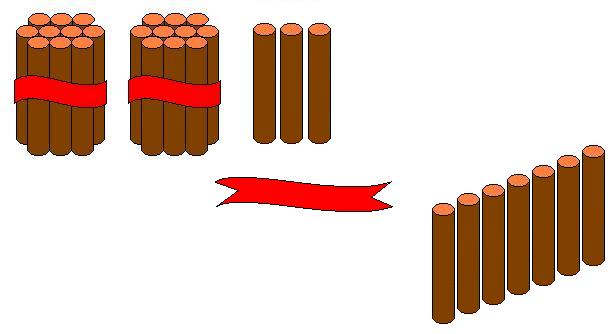 +
9дес
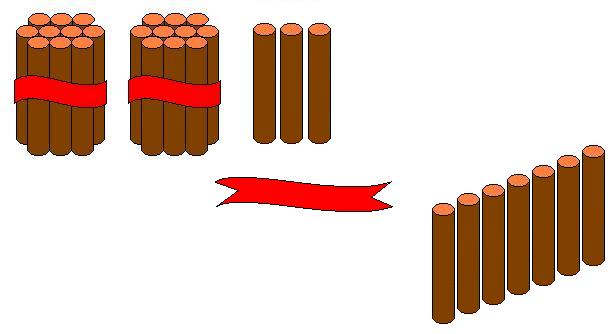 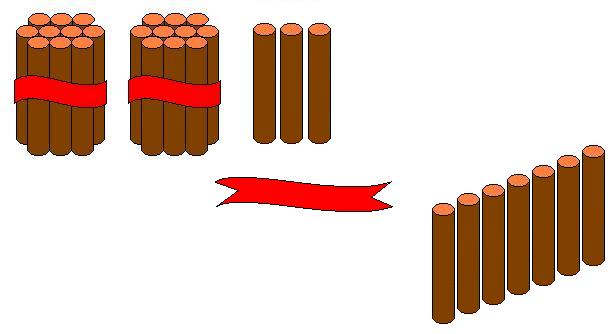 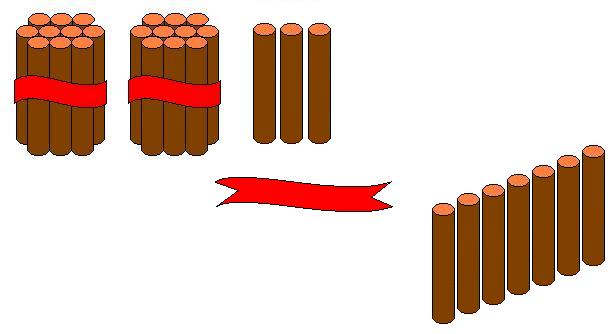 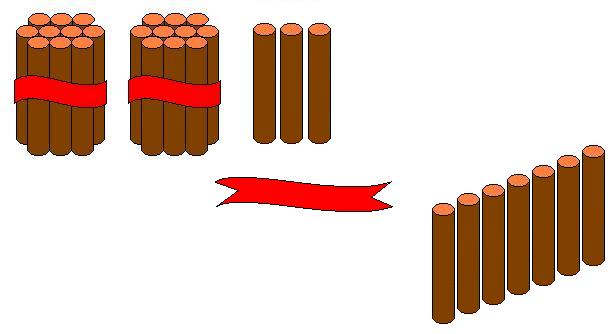 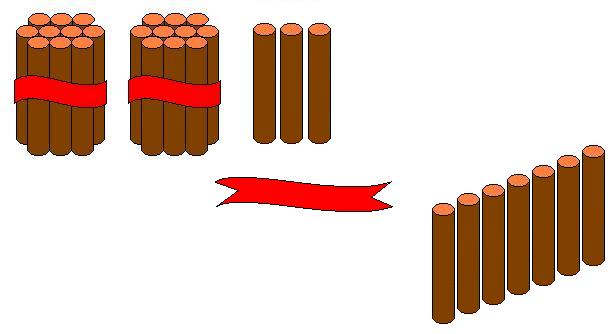 +
=
1дес
9дес + 1дес.=10дес.= 1сотня
90+10=100
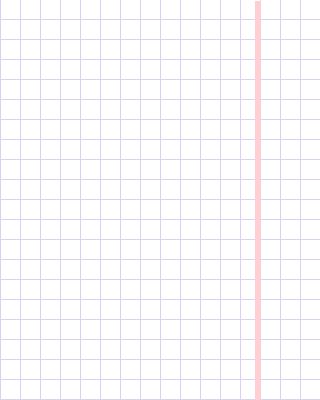 1
1
84
63
52
+
+
+
16
37
48
100
1 00
100
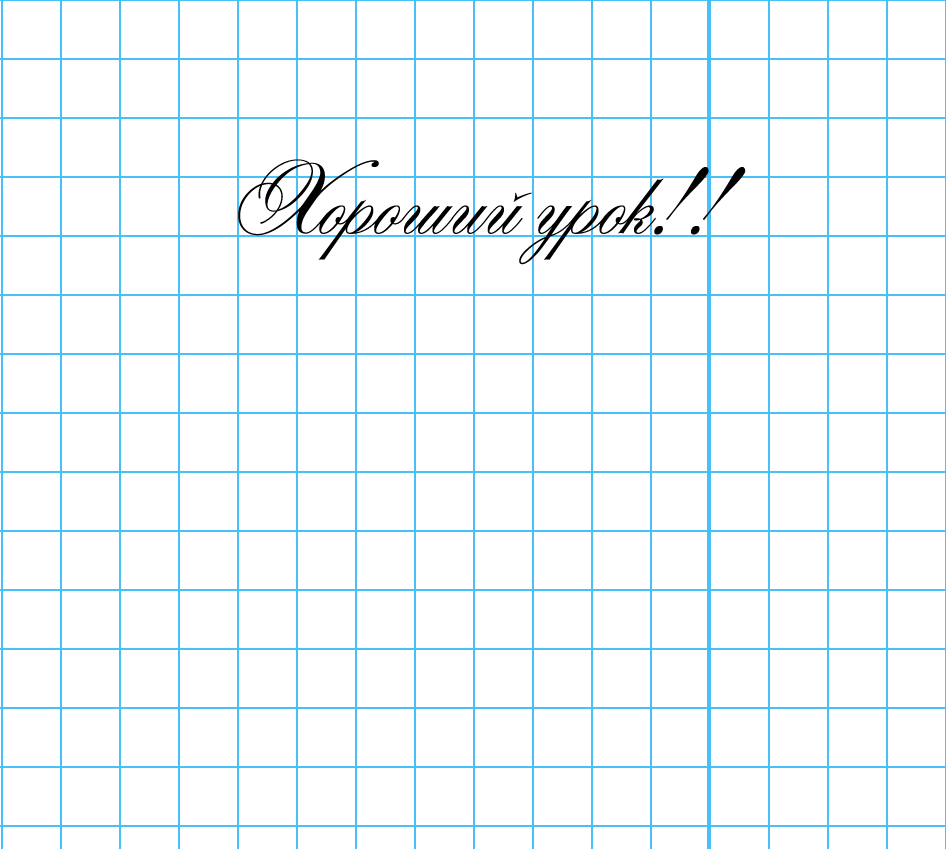 75
52
76
+
+
-
25
48
43
100
100
23
84
29
+
-
52
37
31
56
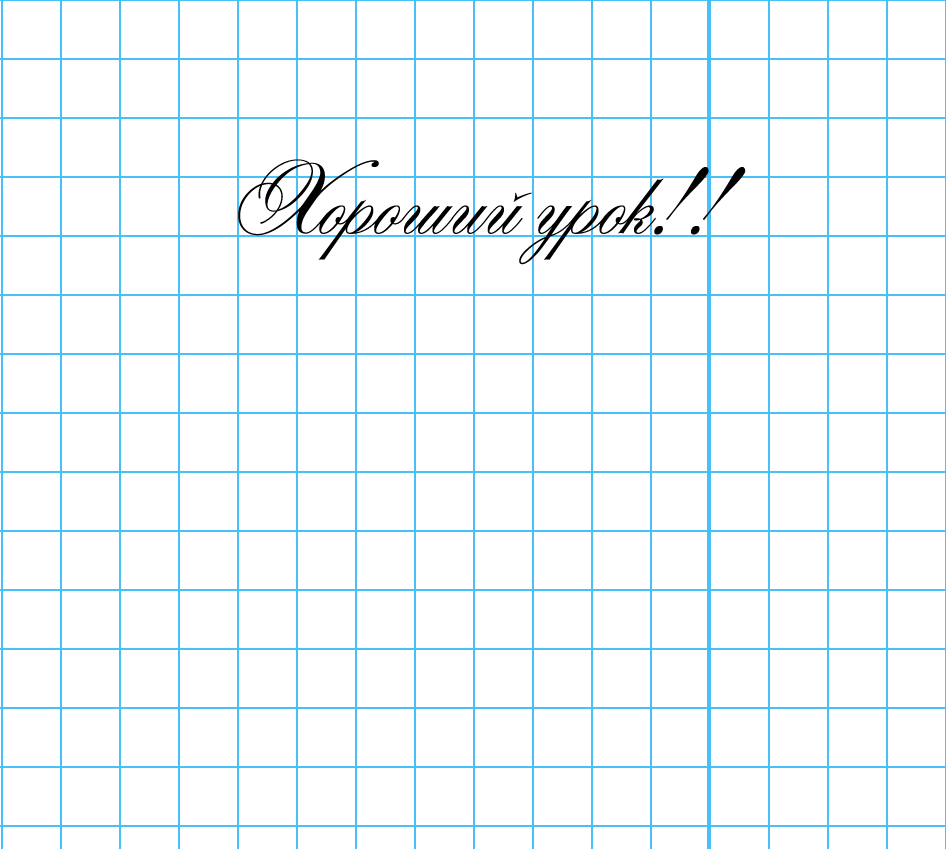 75
52
76
+
+
-
25
48
43
100
100
33
84
29
+
-
52
37
32
66
Варенье – 12 кг
Компот - ? на 3 кг меньше
?
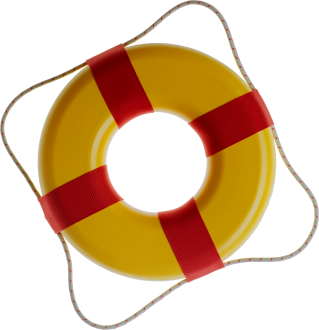 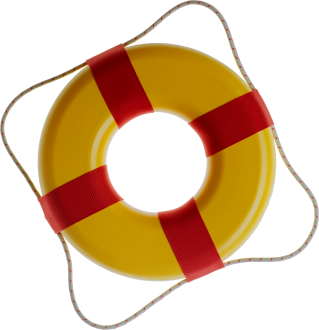 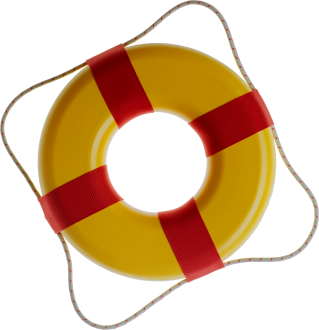 21
20
5
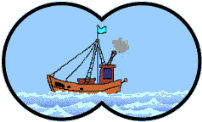 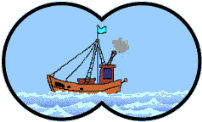 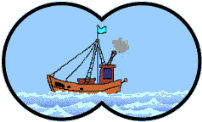 Слагаемое
Вычитаемое
Уменьшаемое
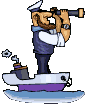 У - 9 = 12
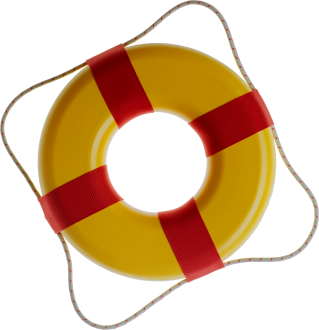 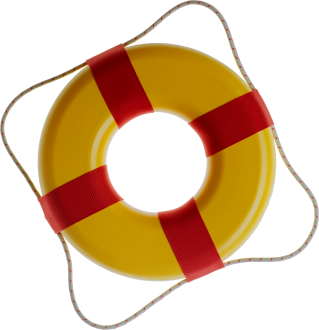 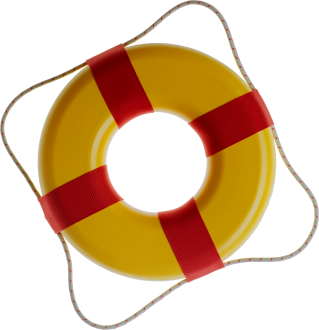 48
64
49
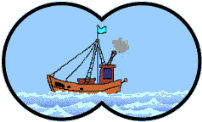 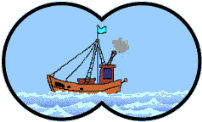 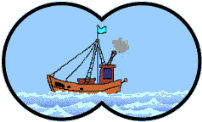 Слагаемое
Вычитаемое
Уменьшаемое
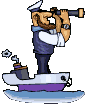 56 - Х = 8
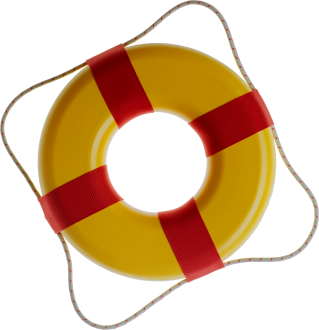 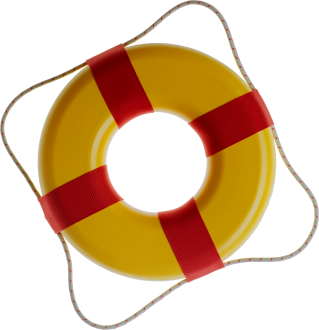 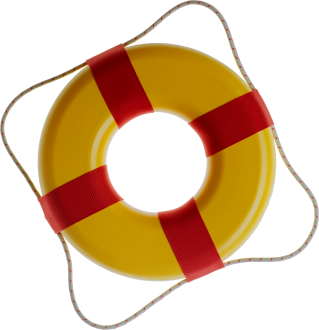 39
57
38
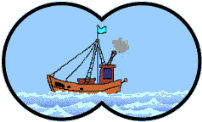 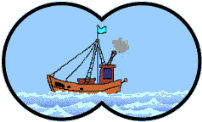 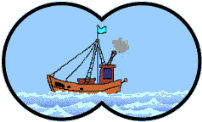 Слагаемое
Уменьшаемое
Вычитаемое
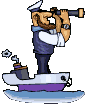 9 + С = 48